Extra PE classes for 8th grade
Sara akkawi, tia samara and tamara elias
Having one physical education class per week does not help in getting kids the exercise that they are supposed to be getting. Especially in this weather when students are not supposed to be out to prevent becoming ill. This is why we suggest adding more P.E classes in the week to encourage a healthy lifestyle.
intro
Our topic
We created a survey to convince students that adding more physical education classes a week will help in encouraging students to have a more healthy and stress-free lifestyle.
Having one physical education class per week does not help in getting kids the exercise that they need. Especially in this weather when students are not supposed to be out to prevent becoming ill. This is why we suggest adding more P.E classes in the week.
What are the advantages/Causes of having more PE classes per week?
What are the disadvantages/consequences of having more PE classes per week?
Location and finance
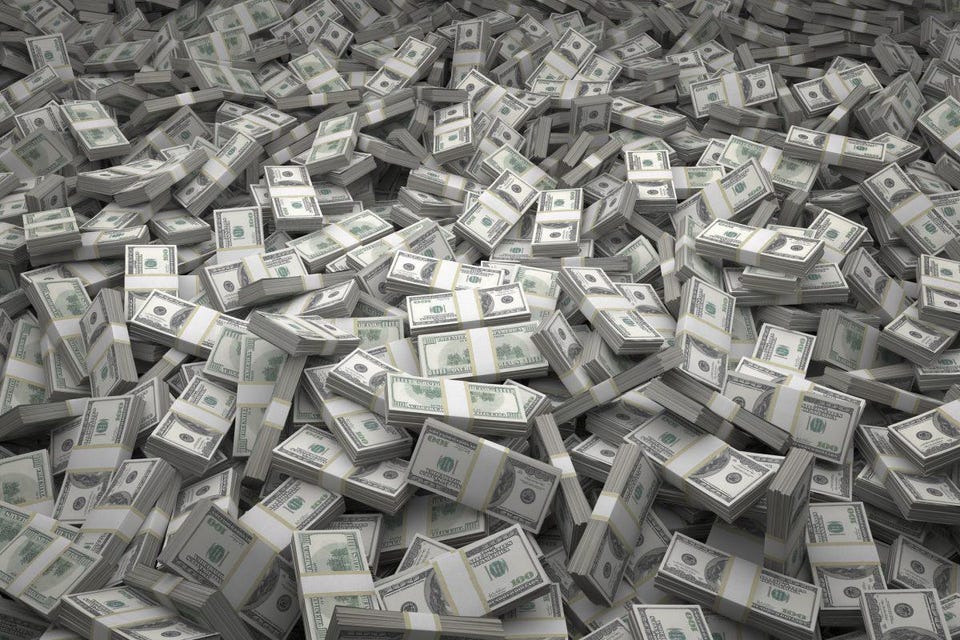 Location: at school in the indoor court and/or the 6-12 playground.
Finance: this idea doesn’t require any extra finances.
Survey
https://docs.google.com/forms/d/e/1FAIpQLScmFvQiIrlD_AmnXNF8LOJem8mD_wZU51aQ0F6YVfbmeD8Iyg/viewform?usp=sf_link